Петровское время и его значение для развития русского национального  литературного языка. Язык Петровской эпохи
Презентацию 
по истории русского 
литературного языка 
подготовила студентка 34 гр. 
Полищук Екатерина
Преподаватель:
доц. Недашковская  Татьяна Евгеньевна
Реформа литературного языка, которая назревала уже в XVII в., стала неизбежной в обстановке всей преобразовательной деятельности Петра I. 

        Распространение европейского 
   просвещения, развитие науки и 
   техники создавали необходимость 
   в переводе и составлении таких
   книг, содержание которых не 
   могло быть выражено средствами 
   церковнославянского языка.
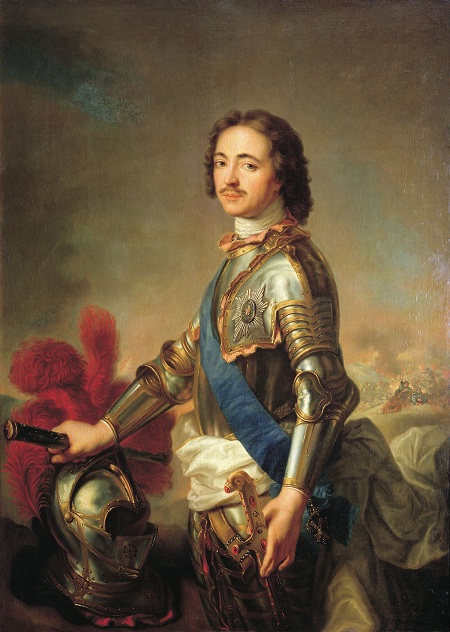 Новая, светская идеология требовала соответственно и нового, светского, литературного языка. 

       Широкий размах просветительской деятельности Петра требовал литературного языка, доступного для широких слоев общества, а церковнославянский язык этой доступностью не обладал.
В поисках основы для нового литературного языка Петр и его сотрудники обратились к московскому деловому языку.
Московский деловой язык отличался нужными качествами: 
это был язык русский;
это был язык светский.
     
      При Петре I литературный язык получает русскую национальную основу. Господство церковнославянского языка кончается.
Московский деловой язык вырос в практике московских канцелярий был приспособлен для обслуживания лишь определенных, специфических, сторон общественной жизни - всякого рода деловых отношений.

       Между тем новый литературный язык предназначался для выражения самого разнообразного содержания - и научного, и философского, и художественно-литературного.
В Петровскую эпоху громадное значение для формирование и обогащения литературного языка получили развитые национальные языки Западной Европы.

               В XVII в. в русский язык проникает целый ряд иностранных слов .

        С петровских времен существуют в нашем языке такие иностранные слова, как:  
алгебра, оптика, глобус, апоплексия, ланцет, компас,
крейсер, порт, корпус, 
армия, гвардия, кавалерия, атаковать, штурмовать, 
комиссия, контора, акт, аренда, проект, рапорт, тариф и др.
Наиболее материально проявилась преобразовательная деятельность Петра в области литературного языка в реформе алфавита. 
     
         Петр отменил церковнославянскую азбуку и заменил ее новой, так называемой гражданской. 
   
       Реформа состояла в том, что ряд церковнославянских букв и значков был изъят вовсе, а остальным был придан внешний облик западноевропейских букв.
В 1710 году выходит царский указ "О введении новой гражданской азбуки". За старой кириллицей сохраняется одна сфера — богослужебная литература.

       Новая гражданская азбука — предназначается для светской литературы — художественной, научной, технической, юридической. Множество букв изымается из азбуки, очертания букв становятся округлыми, легкими для письма и чтения. В алфавит введена новая буква Э.
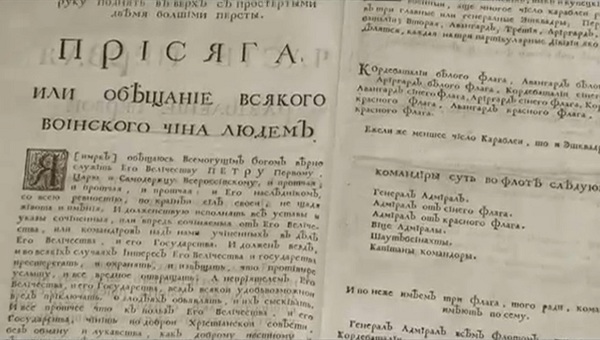 Гражданским шрифтом печатаются:
газета "Ведомости" (c 1710 года), 
первые учебники по риторике, 
"Географia, или Краткое земного круга описанiе",
"Приемы циркуля и линейки", 
"Описаниie артилерiи", 
"Комплименты, или Образцы, как писать письма к разным особами".
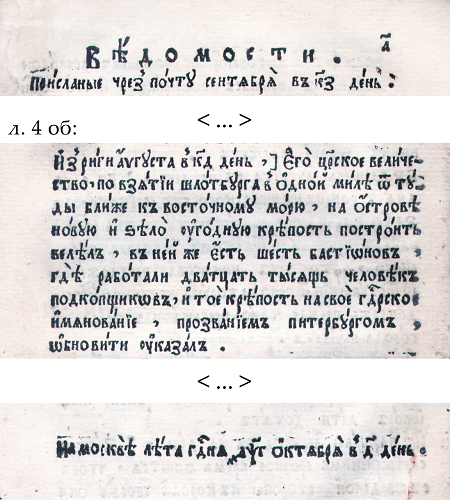 Фрагмент газеты "Ведомости"
Петров язык был национальным литературным языком в том смысле, что в его основе лежал русский язык (а не церковнославянский), но это был национальный язык, потому что он не имел еще установившихся и зафиксированных в грамматиках фонетических и грамматических норм.
Спасибо за внимание!